Regeln Fitnessraum
Deutsch
Allgemeine Regeln
Der Fitnessraum darf nur in Sportkleidung und sauberen Sportschuhen benutzt werden;
Freier Oberkörper, Freizeit- oder Strassenschuhe sind nicht erlaubt;
Mobiltelefone dürfen nur lautlos oder im Vibrationsalarm benutzt werden;
Musik ist mit persönlichen Kopfhörer erlaubt - Ausnahme sind angeleitete Trainingseinheiten, welche eine Raumreservation benötigen;
Es ist untersagt, eigene Trainingsgeräte in der Fitessanlage zu belassen;
Es ist verboten Geräte und Equipment umzustellen oder zu entfernen.
Verhaltensregeln
Den Fitnessraum in Ordnung halten: 
Hanteln, Gewichte und andere Materialien nach Gebrauch wieder an ihren Platz zurückstellen;
Hanteln und Gewichte dürfen nicht auf den Hallenboden fallengelassen werden;
Benutzen Sie immer ein Handtuch, um die Geräte während des Trainings abzudecken;
Reinigen und desinfizieren Sie die Geräte nach jeder Benutzung;
Es ist jeweils nur ein Gerät zu benutzen, dieses ist nach Gebrauch freizugeben;
Essen ist im Fitnessraum nicht erlaubt;
Getränke nur in verschliessbaren Behältern.
Regeln Fitnessraum
Deutsch
Sicherheit und Hygiene
Wärmen Sie sich vor dem Training auf und wählen Sie eine Belastung, die Ihrem Niveau entspricht;
Achten Sie auf eine gute Technik und korrekte Ausführung, um Verletzungen zu vermeiden – Beachten Sie die QR-Codes auf den Fitnessgeräten;
Andere um Hilfe bitten, insbesondere bei hohen Belastungen;
Personen mit starkem Körpergeruch sollten sich vor dem Training duschen.
Nutzung Garderoben
Abtrocknen vor dem Verlassen des Nassbereichs in Richtung Umkleideraum;
Körperrasur und Haarfärben sind in den Umkleideräumen nicht gestattet;
Entnahme der persönlichen Ausrüstung aus den Umkleideräumen beim Verlassen.
FitnessraumWichtige Links
Deutsch
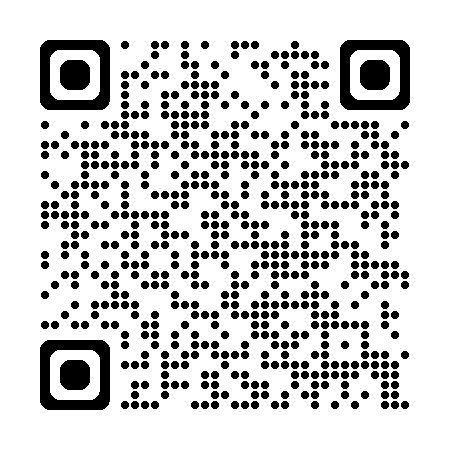 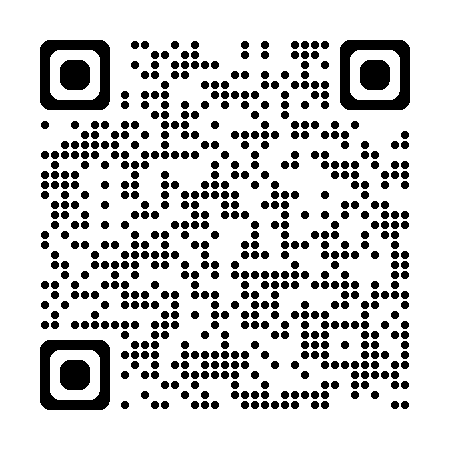 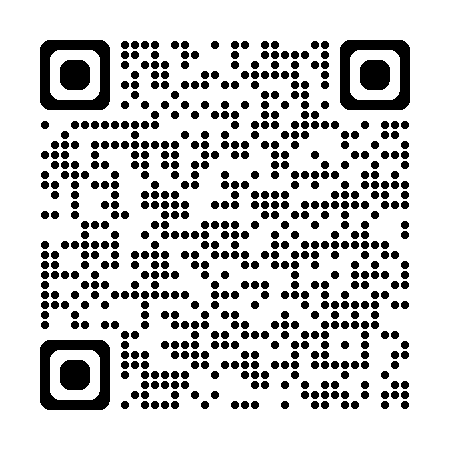 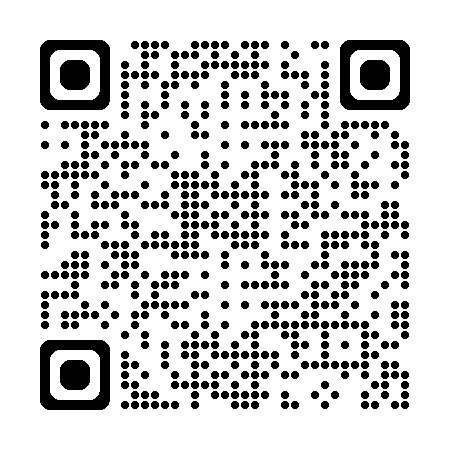 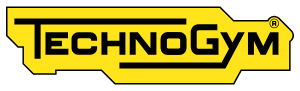 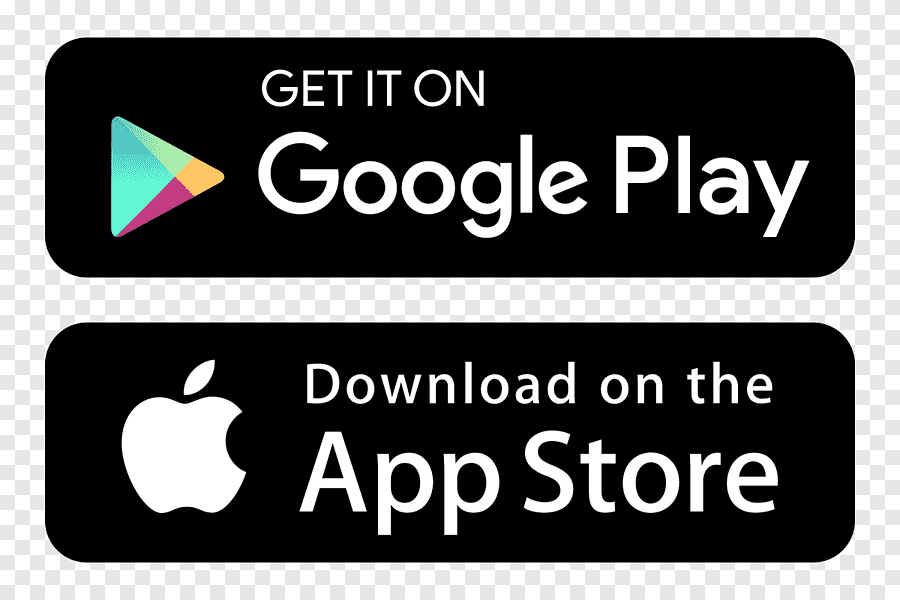 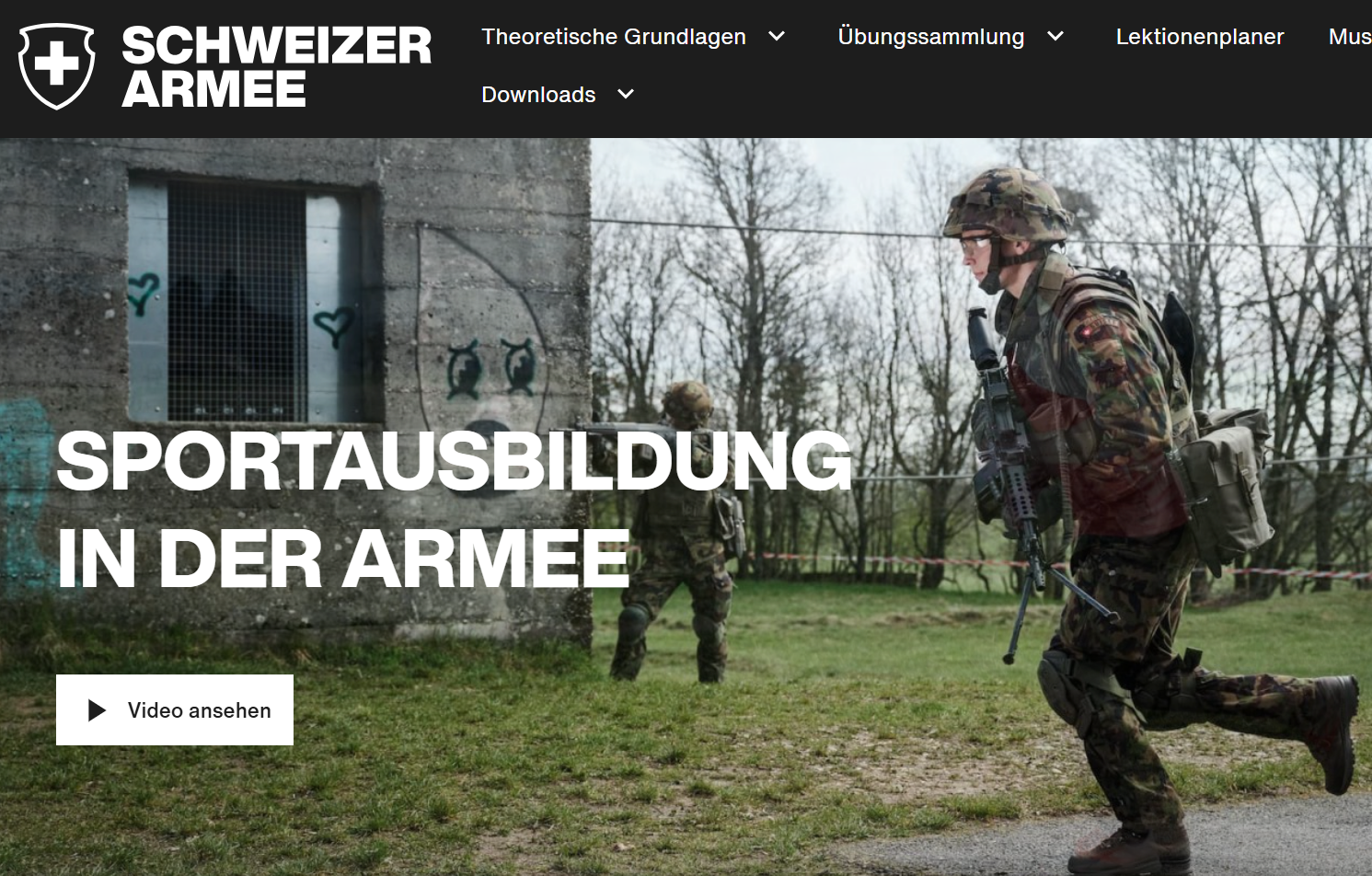 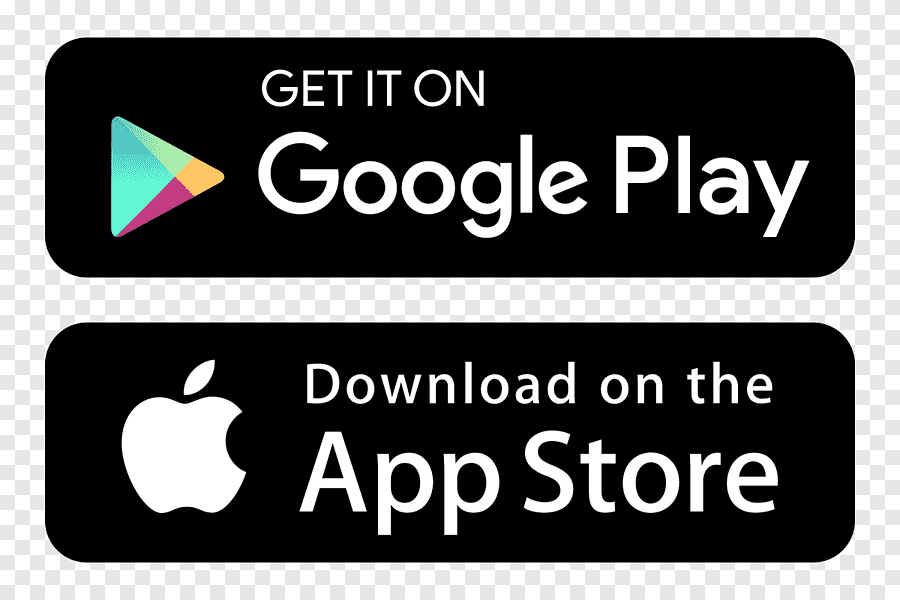 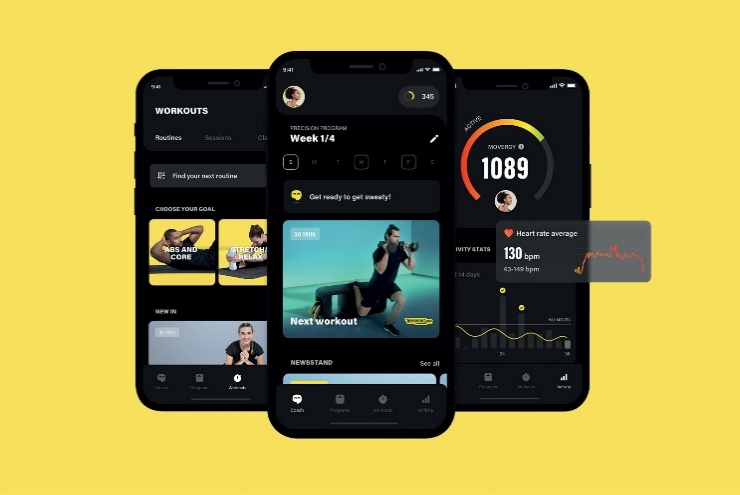 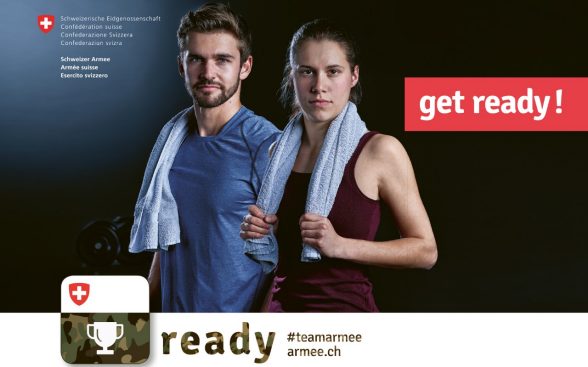 Règles de la salle de fitness
Français
Règles générales
La salle de fitness ne peut être utilisée qu'avec des vêtements de sport et des chaussures de sport propres ;
L’entraînement torse nu, les chaussures de loisirs ou de ville ne sont pas autorisés;
Les téléphones portables ne peuvent être utilisés qu'en mode silencieux ou en mode vibreur;
La musique est autorisée avec des écouteurs personnels - à l'exception des séances d'entraînement communes qui nécessitent une réservation de salle;
Il est interdit de laisser son équipement d'entraînement personnel dans l'installation de fitness;
Il est interdit de déplacer ou d'enlever les appareils et équipements.
Règles de comportement
Maintenir la salle de fitness en ordre:
Rangez les haltères, poids et autres accessoires à leur place après utilisation;
Ne laissez pas tomber les haltères et les poids sur le sol de la salle;
Utilisez toujours une serviette pour couvrir les appareils pendant l'entraînement;
Nettoyez et désinfectez les appareils après chaque utilisation;
N'utilisez qu'un seul appareil à la fois et libérez-le après utilisation;
Il est interdit de manger dans la salle de fitness;
Les boissons ne sont autorisées que dans des contenants pouvant être fermés.
Règles de la salle de fitness
Français
Sécurité et hygiène
Échauffez-vous avant l'entraînement et choisissez une charge adaptée à votre niveau;
Veillez à une bonne technique et à une exécution correcte afin d'éviter les blessures; 
Regardez les codes QR sur les appareils de fitness ;
Demandez de l'aide aux autres utilisateurs, en particulier pour les charges élevées;
Les personnes ayant une forte odeur corporelle sont priées de prendre une douche avant l'entraînement.
Utilisation des vestiaires
Essuyez-vous avant de quitter la zone de douche en direction des vestiaires;
Le rasage du corps et la teinture des cheveux ne sont pas autorisés dans les vestiaires;
Emportez votre équipement personnel en quittant les vestiaires.
Salle de fitnessLiens importants
Français
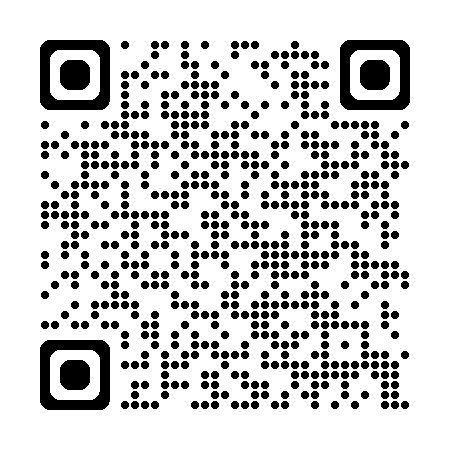 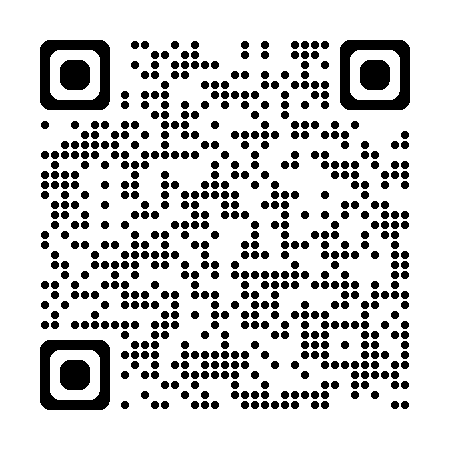 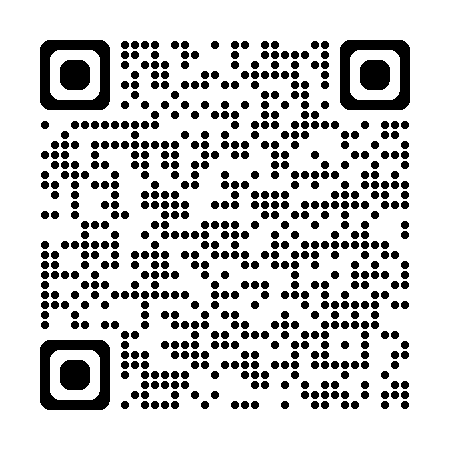 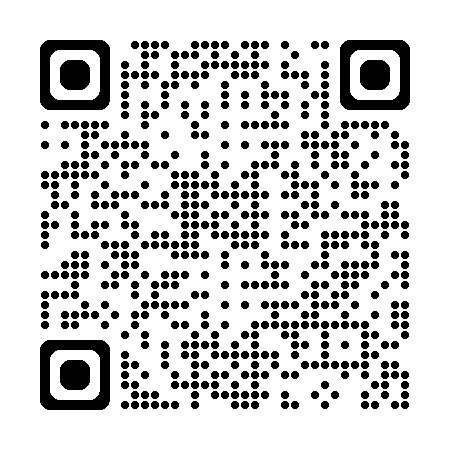 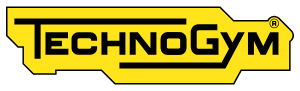 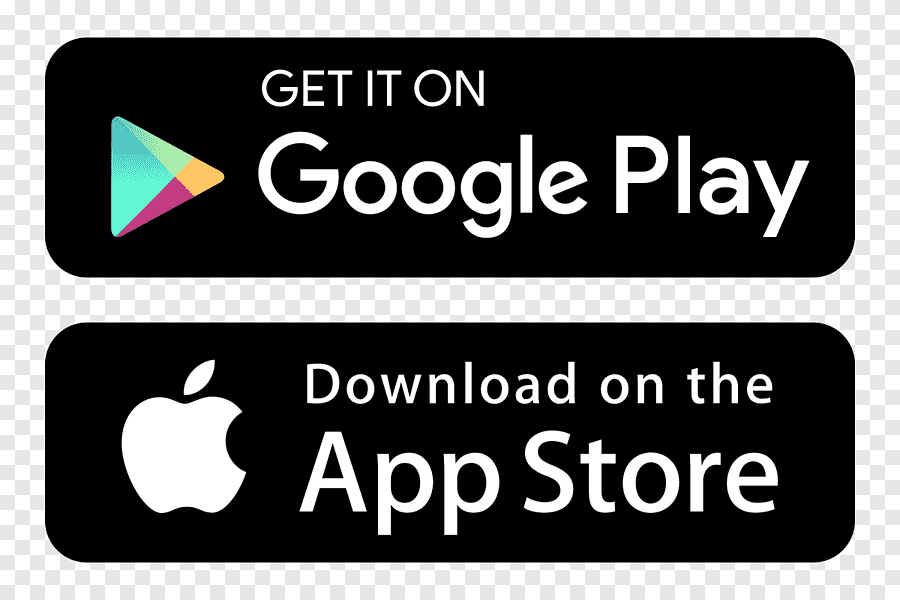 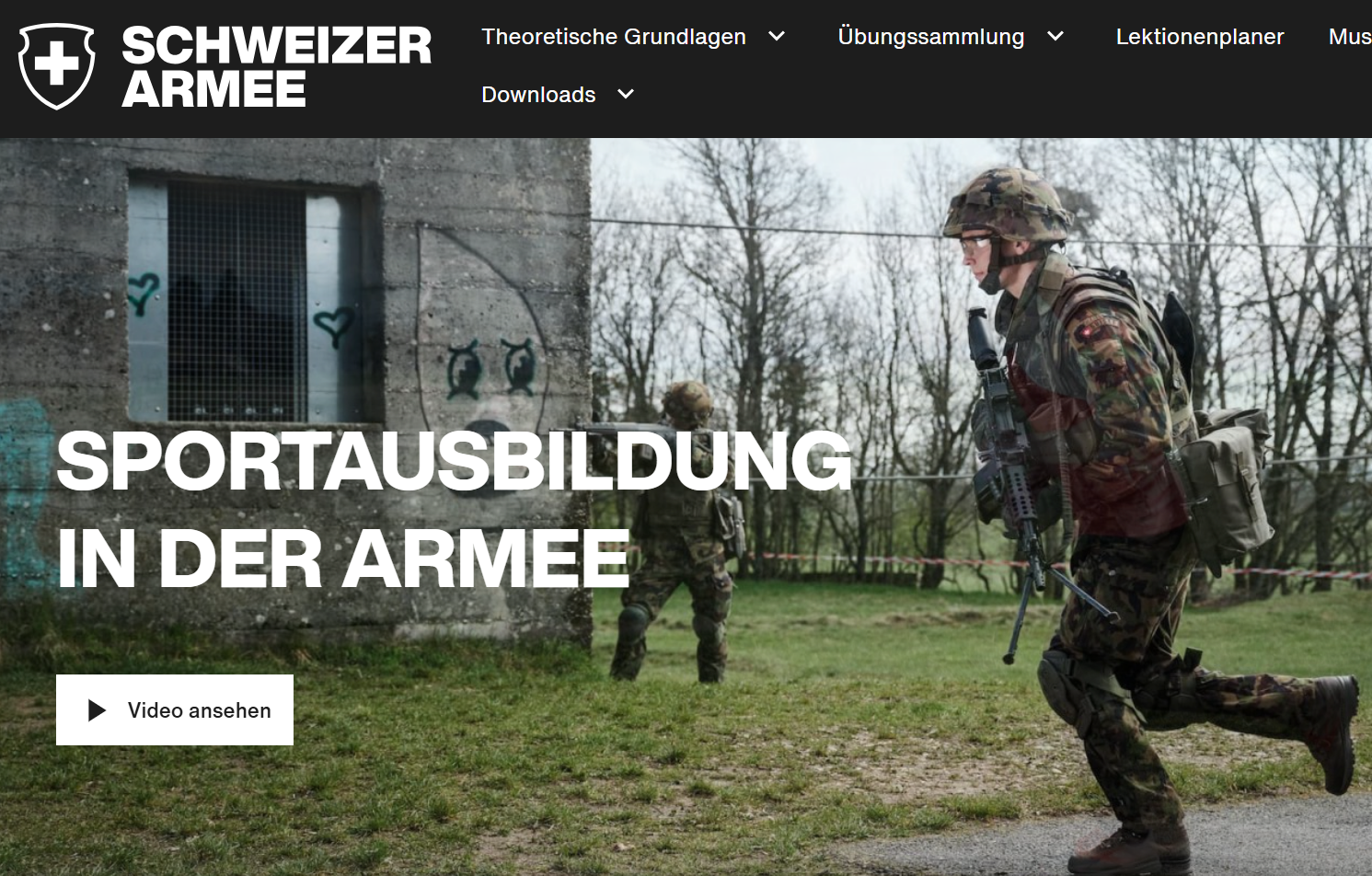 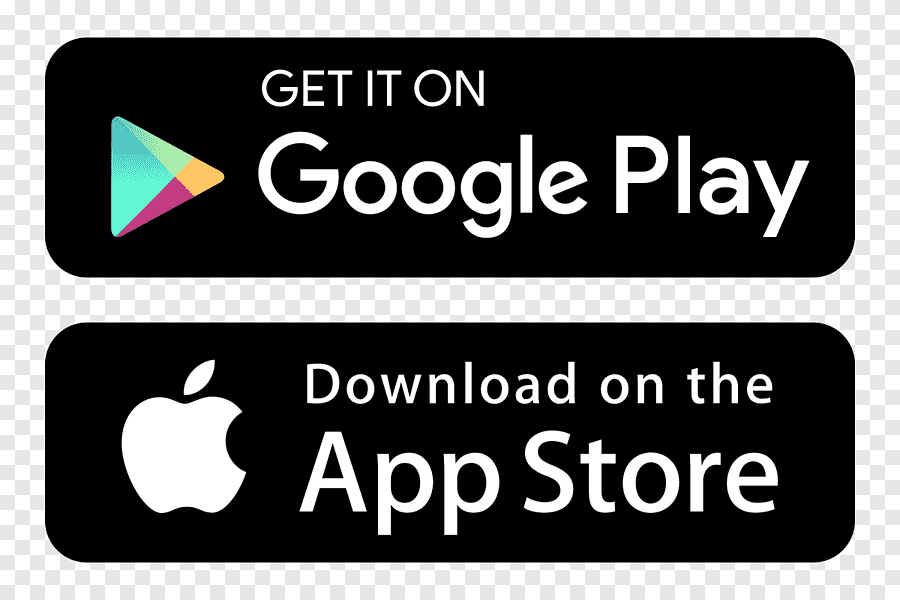 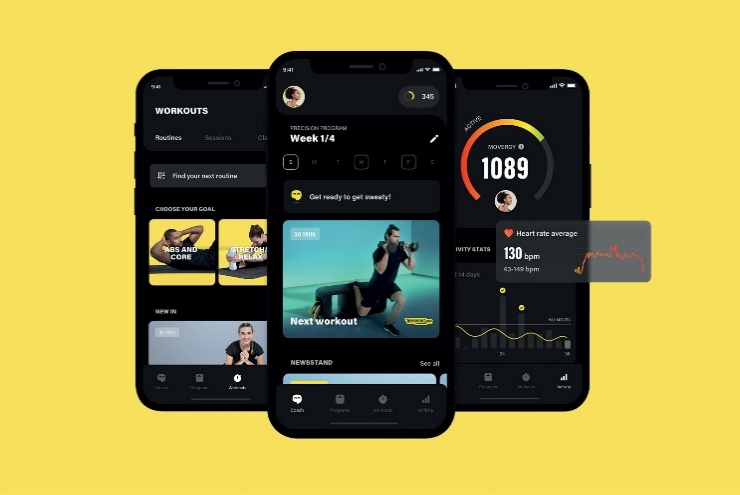 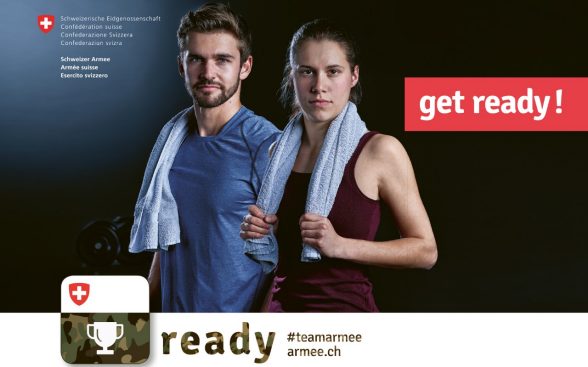 Regole della sala fitness
Italiano
Regole generali
La sala fitness può essere utilizzata solo con abbigliamento sportivo e scarpe da ginnastica pulite;
la parte superiore del corpo scoperta, l'uso di scarpe casual o da strada non sono consentiti;
i telefoni portatili possono essere utilizzati solo in modalità silenziosa o con vibrazione;
è consentito l’ascolto di musica solo con cuffie personali, fanno eccezione le sessioni di allenamento guidate, per le quali è necessaria la prenotazione della sala;
è vietato lasciare le proprie attrezzature di allenamento nel centro fitness;
è vietato spostare o rimuovere dispositivi e attrezzature.
Regole di comportamento
Tenere in ordine la sala fitness:
riporre manubri, pesi e altri materiali al loro posto dopo l'uso;
non far cadere manubri e pesi sul pavimento della palestra;
utilizzare sempre un asciugamano per coprire le attrezzature durante l'allenamento;
pulire e igienizzare l'attrezzatura dopo ogni utilizzo;
utilizzare solo un attrezzo alla volta, dopo l’uso l’attrezzo deve essere lasciato libero o riposto;
non è consentito mangiare nella sala fitness;
le bevande devono essere conservate in contenitori sigillabili.
Regole della sala fitness
Italiano
Sicurezza e igiene
Riscaldarsi prima di allenarsi e scegliere un carico adatto al proprio livello;
prestare attenzione ad una buona tecnica e ad un'esecuzione corretta degli esercizi per evitare infortuni - osservare i codici QR sulle attrezzature per il fitness;
chiedere aiuto ad altri, soprattutto quando si sollevano pesi elevati;
le persone con una forte traspirazione corporea dovrebbero fare la doccia prima di allenarsi.
Uso degli spogliatoi
Asciugarsi prima di lasciare l'area bagnata in direzione dello spogliatoio;
non è consentito radersi e colorare i capelli negli spogliatoi;
rimuovere l'equipaggiamento personale dagli spogliatoi al momento dell'uscita.
Sala fitnessCollegamenti importanti
Italiano
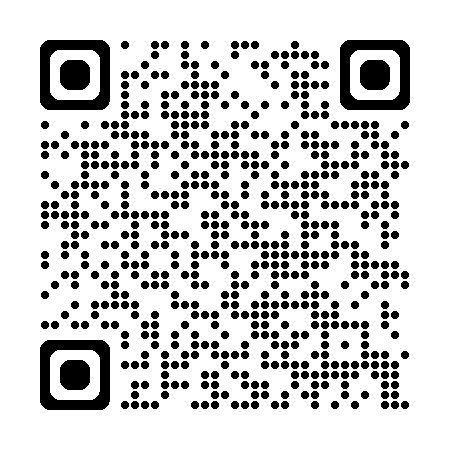 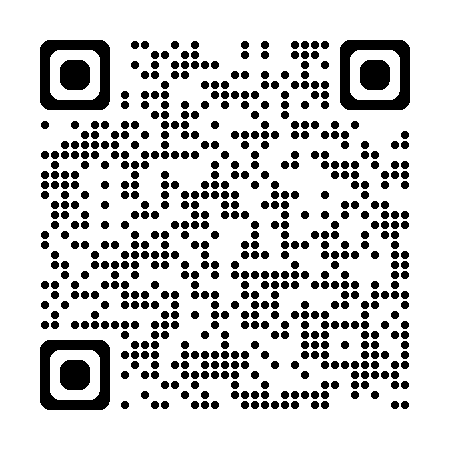 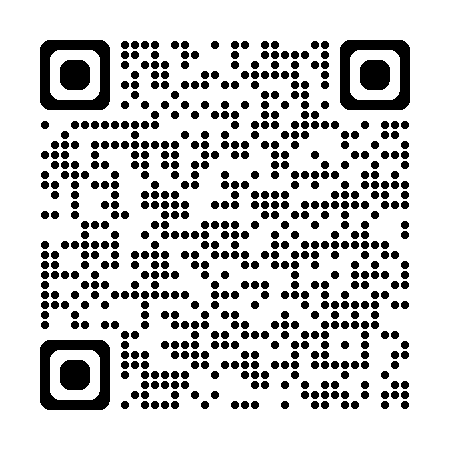 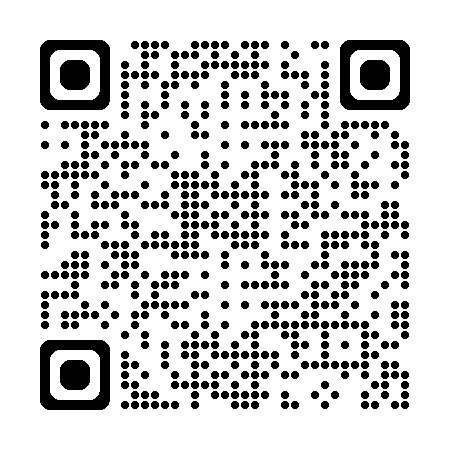 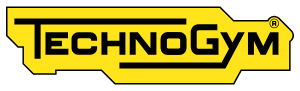 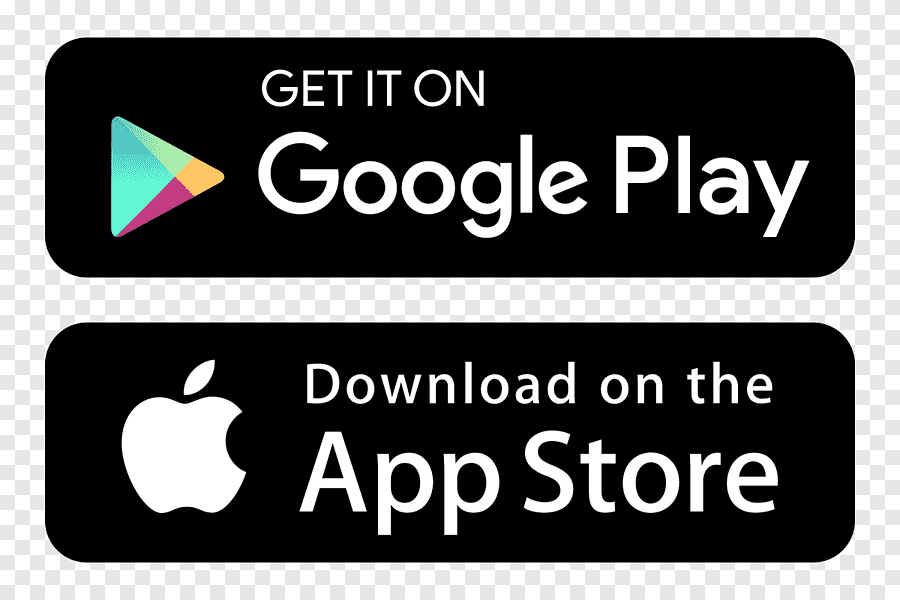 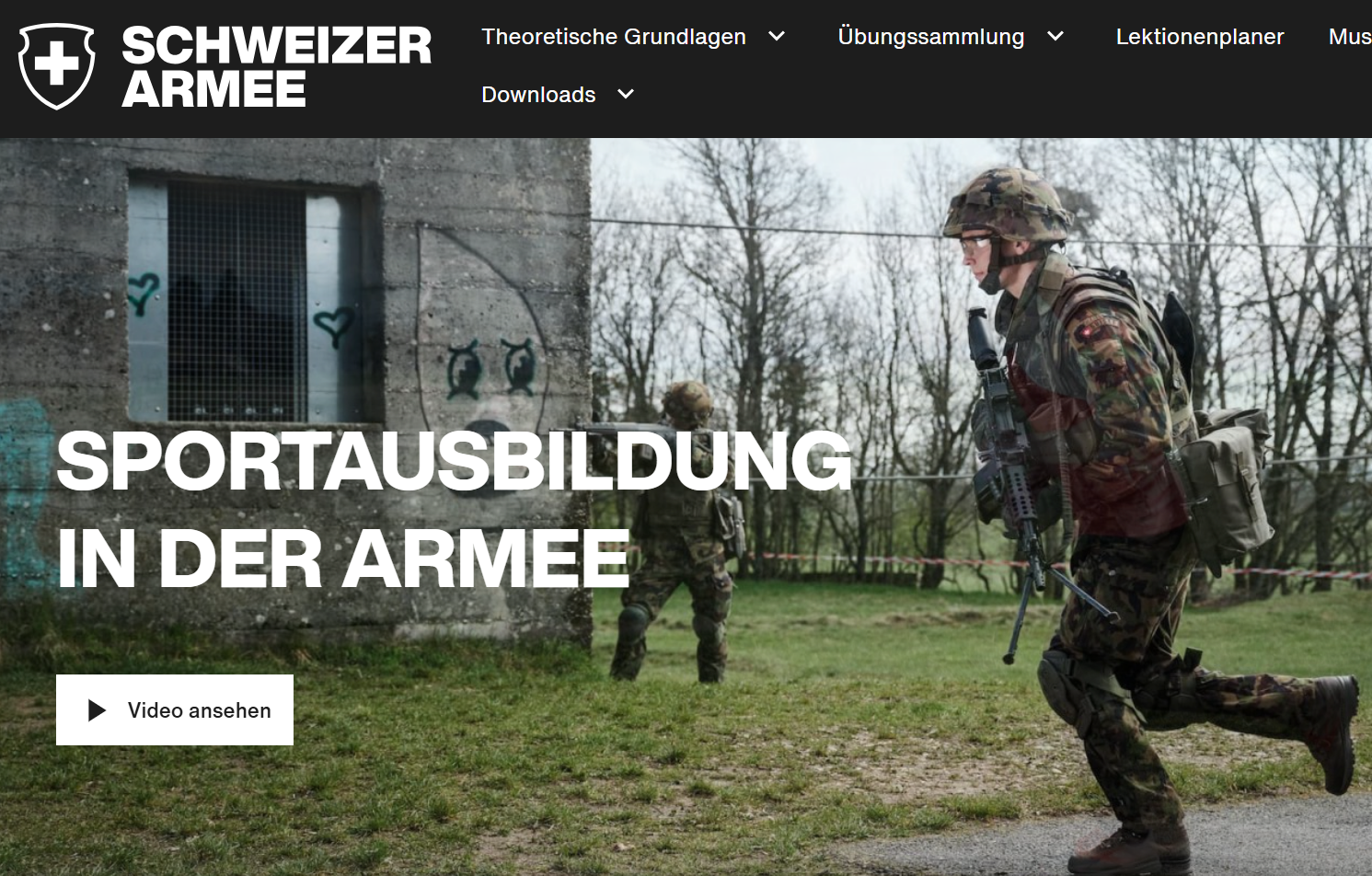 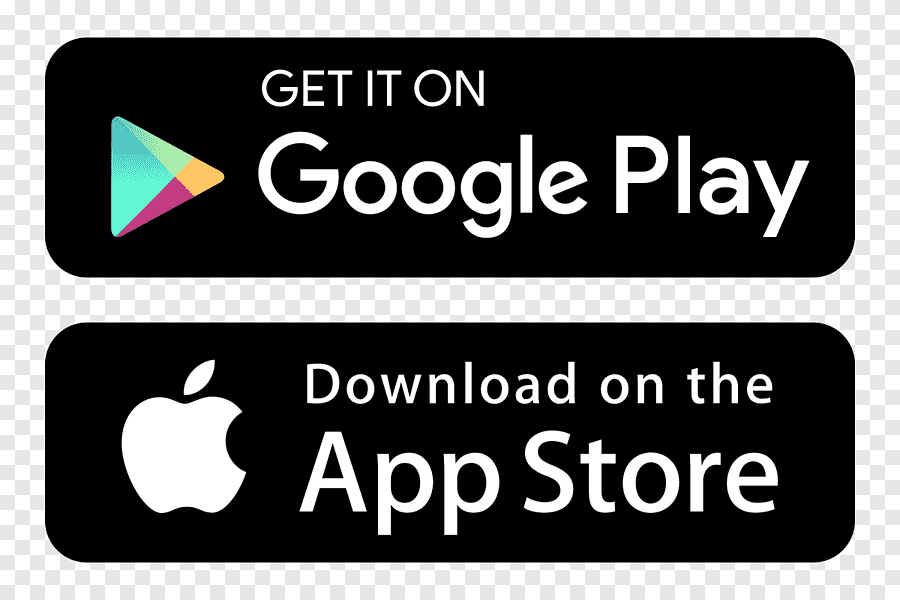 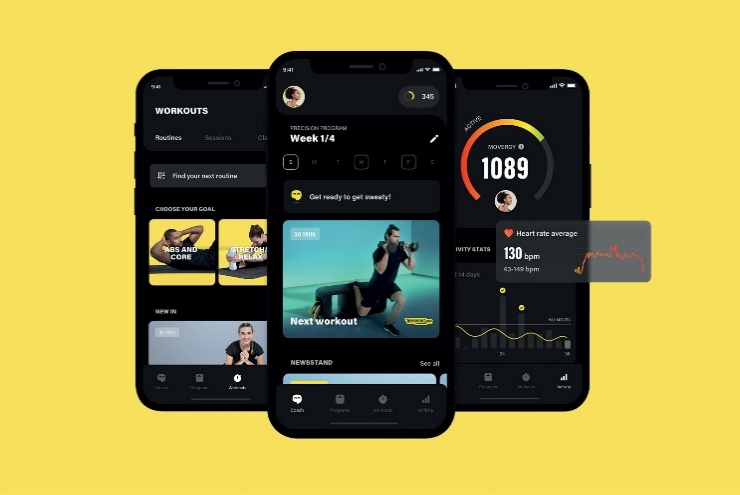 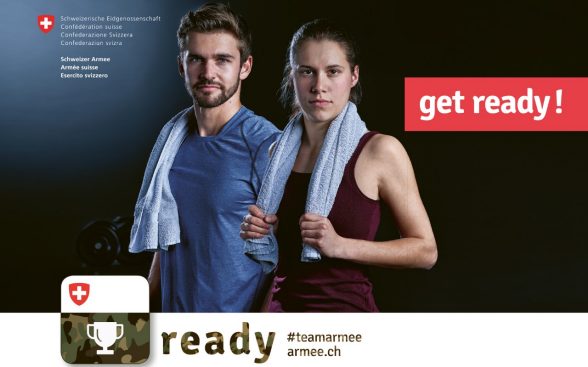 Fitness center rules
English
General rules
The fitness centre may only be used in sports clothing and clean sports shoes;
Bare chests, casual clothing and street shoes are not allowed;
Mobile phones may only be used on silent or vibrate;
Music is allowed with personal headphones – exceptions are guided training sessions, which require a room reservation;
It is not allowed to leave your own training equipment in the fitness centre;
It is not allowed to move equipment or remove it from the MZH.
Rules of behavior
Keep the fitness centre in order:
Return dumbbells, weights and other materials to their original place after use;
Do not drop dumbbells and weights on the floor;
Always use a towel to cover the equipment while training;
Clean and disinfect the equipment after each use;
Only one piece of equipment may be used at a time; this must be released after use;
Eating is not allowed in the fitness room;
Drinks are only permitted in sealed containers.
Fitness center rules
English
Safety and hygiene
Warm up before training and choose a level and load that matches with your fitness level;
Maintain proper technique and correct execution to avoid injuries – note the QR codes on the fitness equipment for guidance;
Ask others for help, especially with heavy weights;
Individuals with strong body odor should shower before training.
Use of changing rooms
Dry off before leaving the wet area and heading to the changing room;
Shaving and hair dyeing are not allowed in the changing rooms;
Personal belongings must be removed from the changing rooms when leaving.
Fitness centreImportant links
English
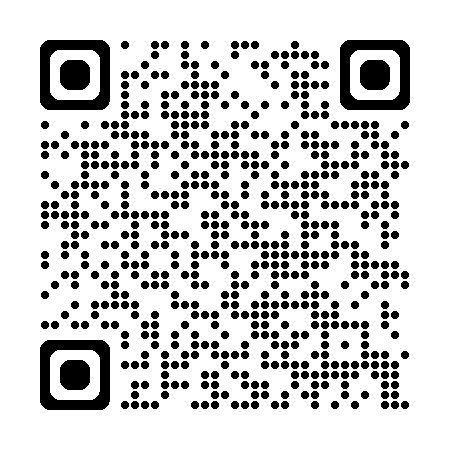 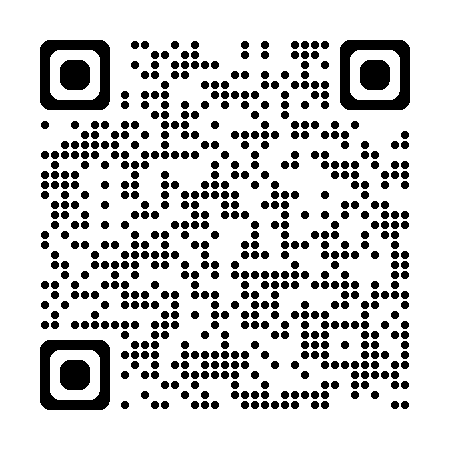 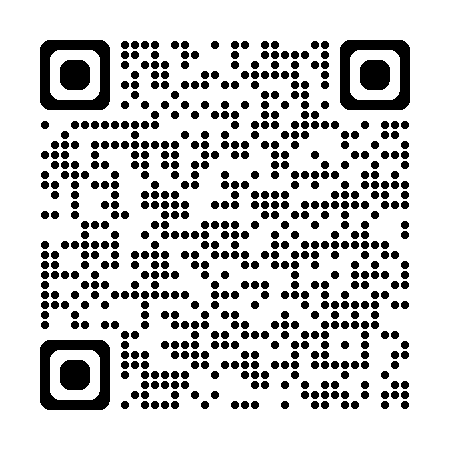 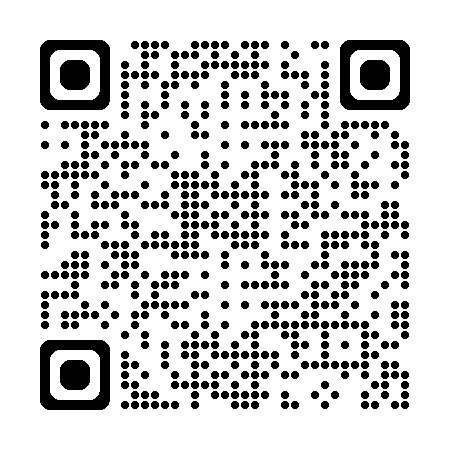 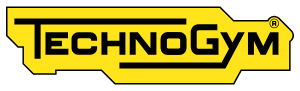 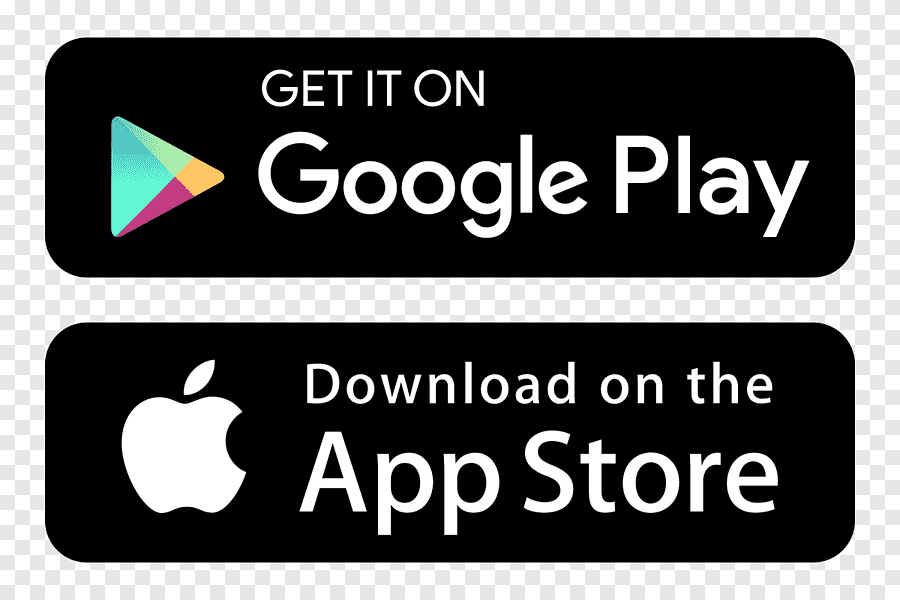 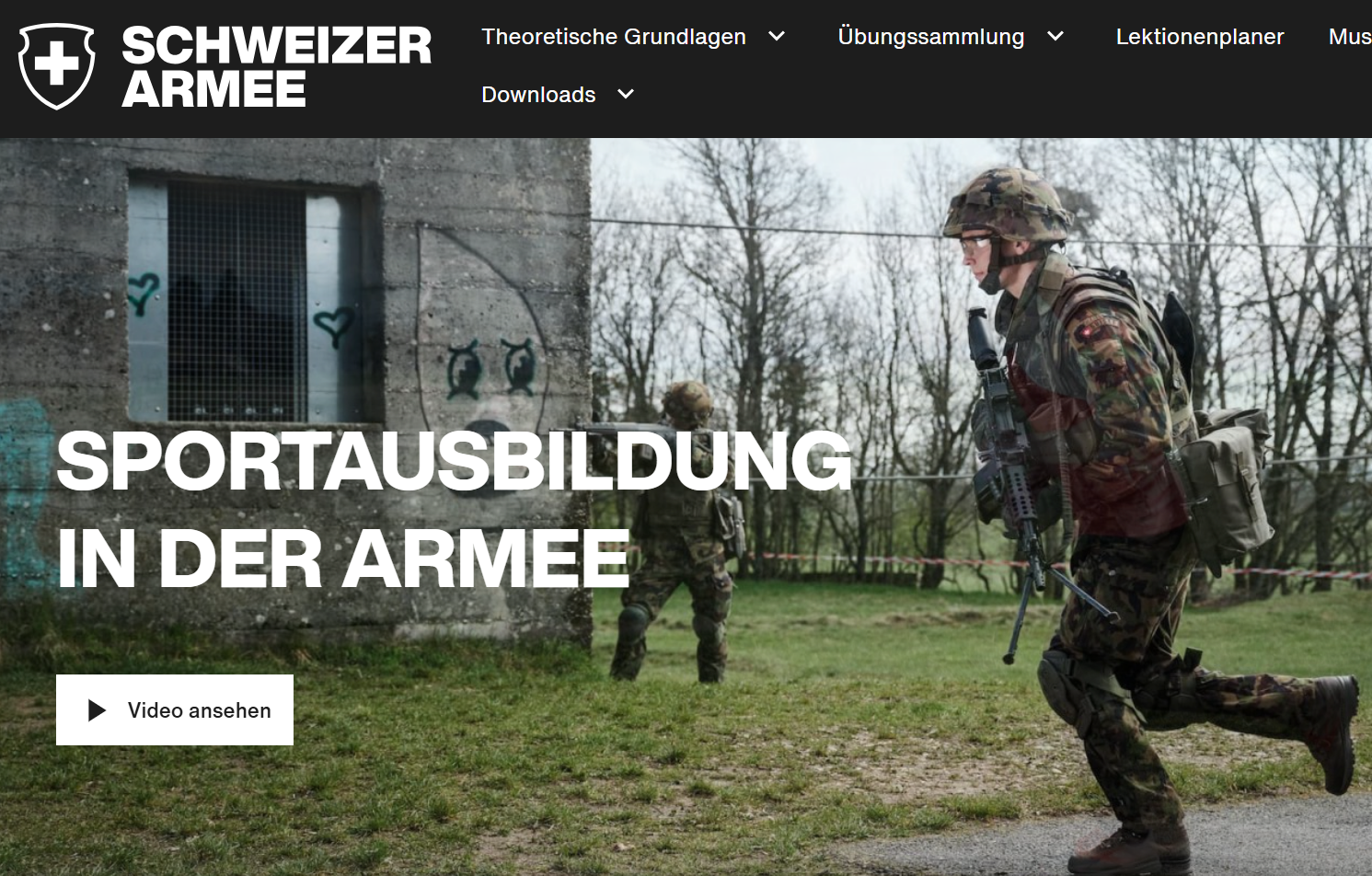 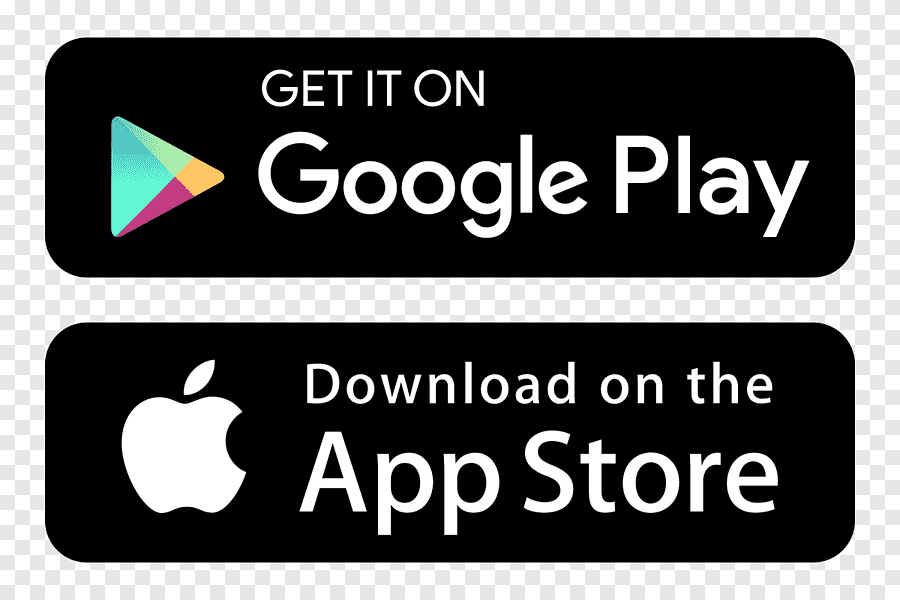 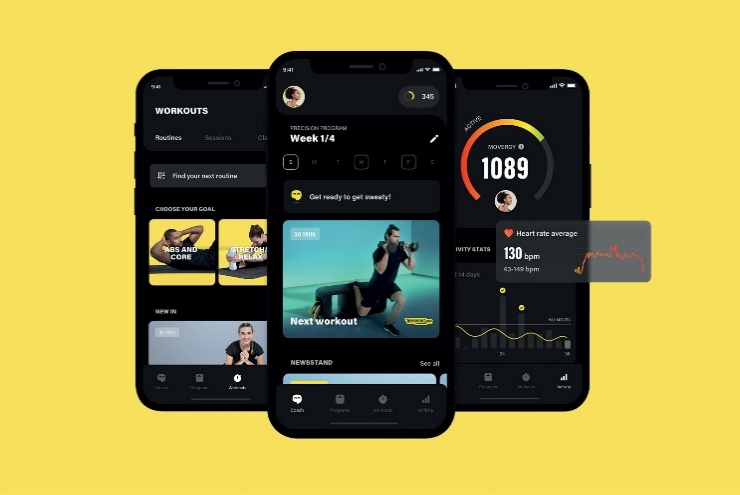 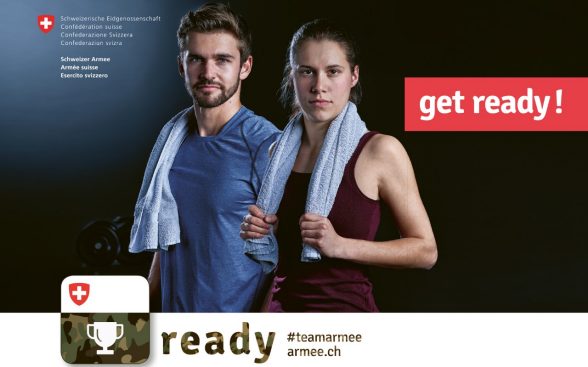